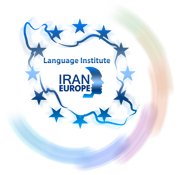 Evolve 2C10.5
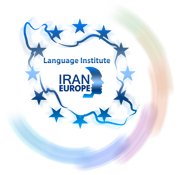 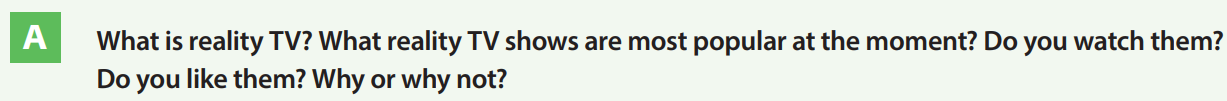 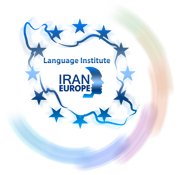 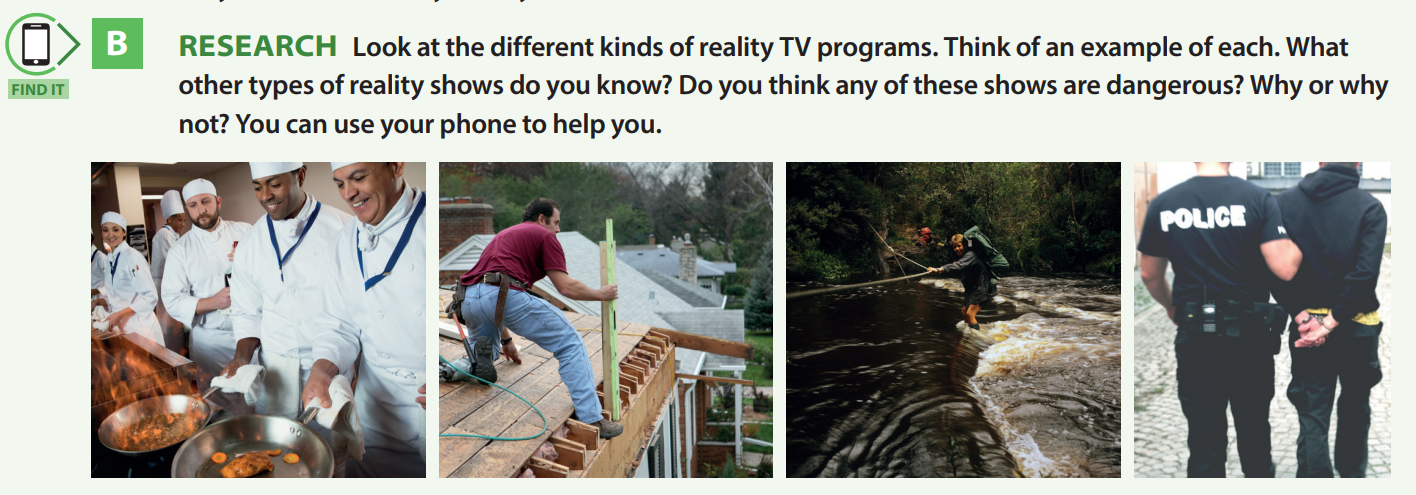 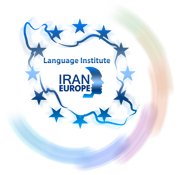 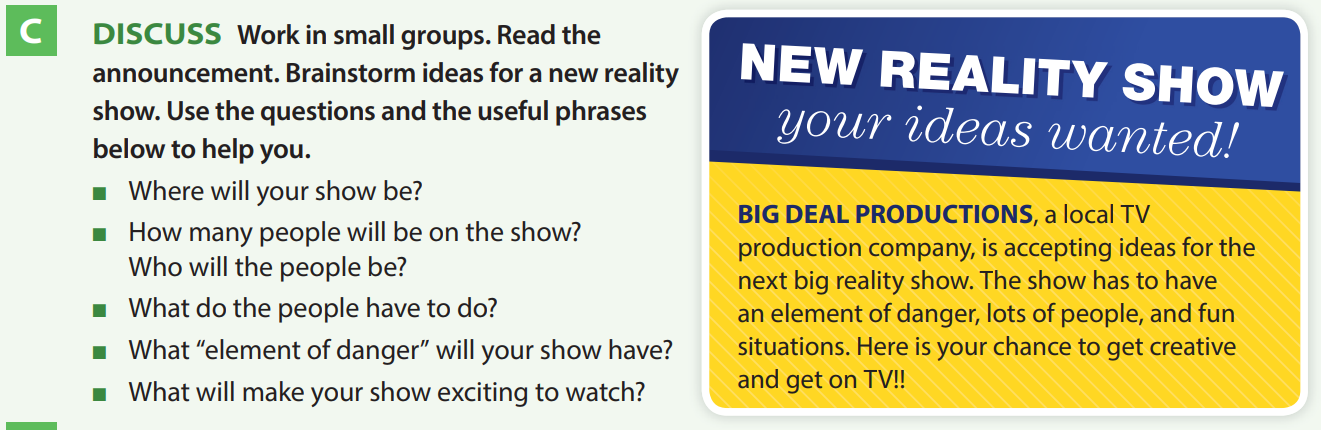 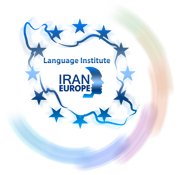 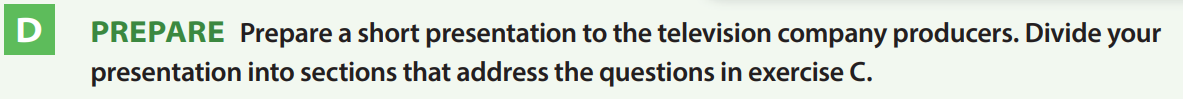 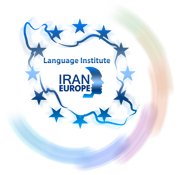 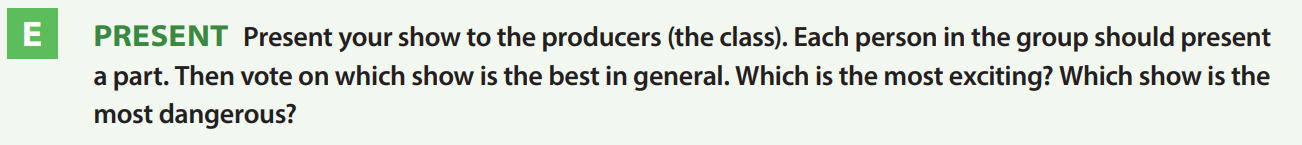 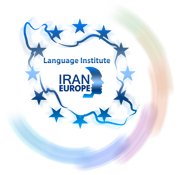 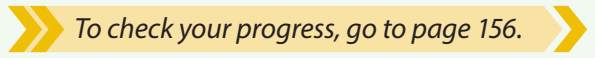 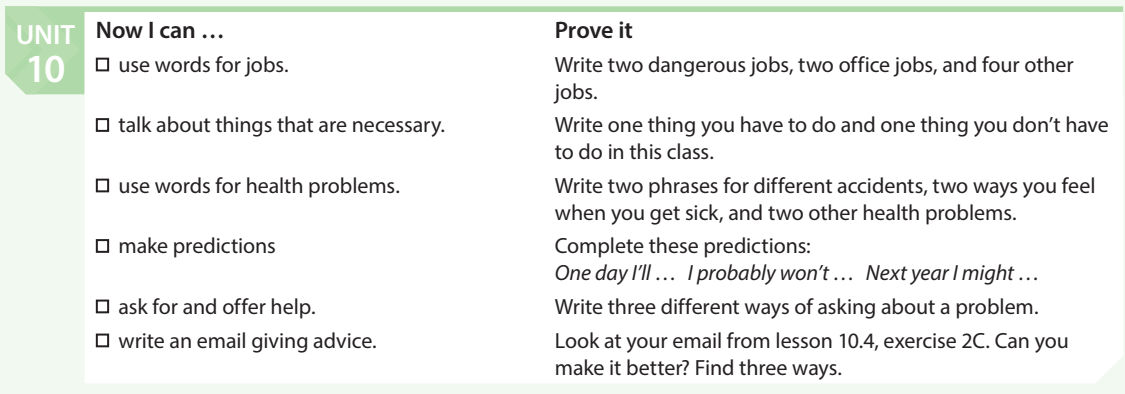 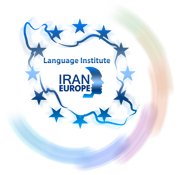 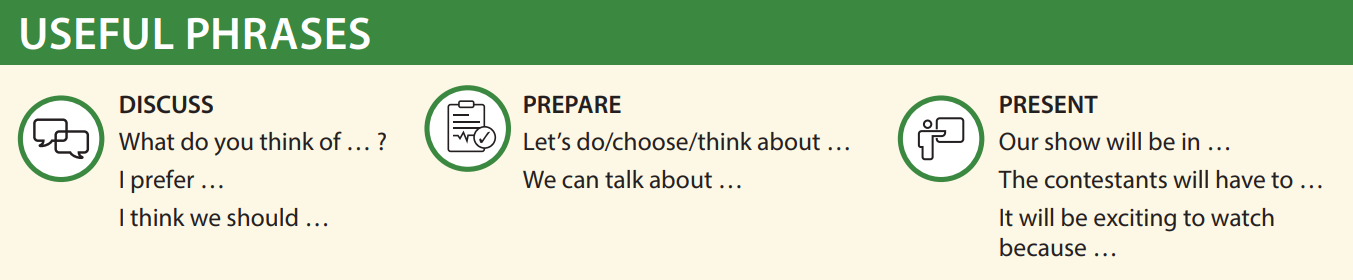 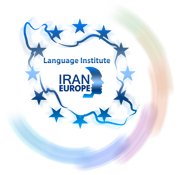